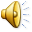 Мастер - класс
«В гостях у Химии»
Виртуальная экскурсия в мир 
сказок и чудес.
Золушка
Все читали сказку Шарля Перро «Золушка» и помните, что, уезжая на бал, злая мачеха дала Золушке дополнительную работу – перебрать и разделить по зернышку смесь из мешка.  Как  могло бы это выглядеть?
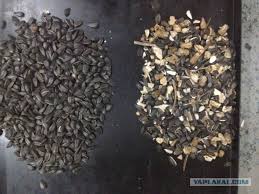 Демонстрация разделения магнитом смеси порошок серы, железные опилки.
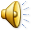 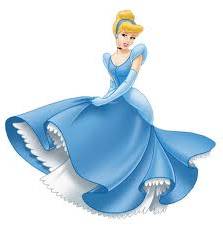 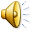 Алладин
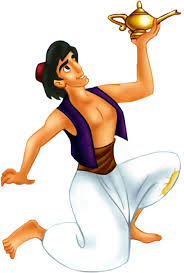 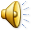 Вы знаете сказку об Алладине. Кто ещё герой этой сказки? Безусловно Джин.
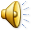 Демонстрация реакции с деревянными палочками пропитанные нашатырным спиртом и соляной кислотой.
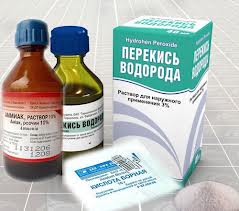 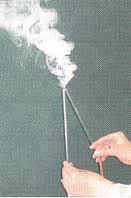 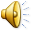 Помните, как Алладин  впервые встретился с царевной Будур?  Он смотрел на неё и говорил с ней, за что должен был быть наказан. «Стражники бросились на Алладина. Но тут магрибинец швырнул порошок из мешочка и воскликнул: « О порошок, отшиби у них память на целых полчаса». Если бы у него был наш порошок, какой эффект мы бы наблюдали?
Демонстрация горения магниевого порошка, железных опилок и медного купороса.
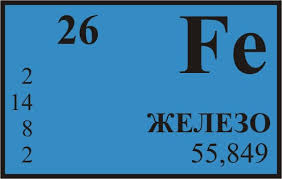 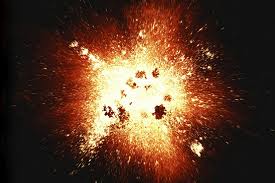 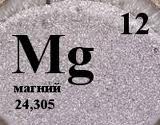 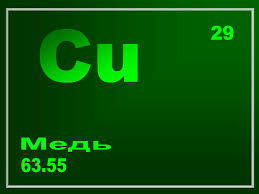 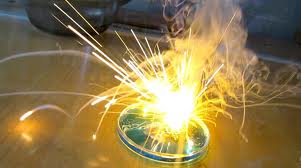 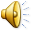 Змей Горыныч
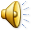 Народная мудрость гласит: «Нет дыма без огня». Самый огненный персонаж славянских сказок, конечно, Змей Горыныч. В известной сказке огнедышащему злому чудовищу противостоит Кирило Кожемяка. Мы много раз видели пламя, но, может быть у сказочного дракона оно было не совсем обычным, а например, зелёным.
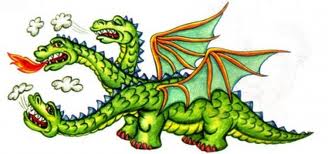 Демонстрация горения графитового стержня предварительно опущенного в медный купорос  –  зеленое пламя. В поваренную соль – желтое пламя.
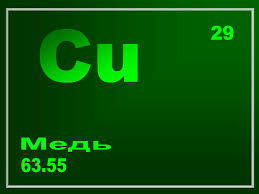 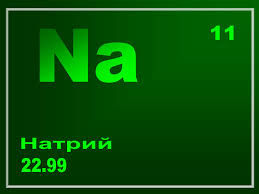 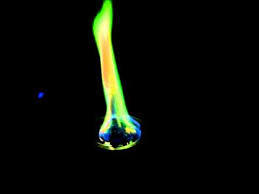 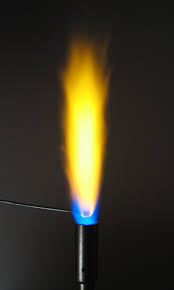 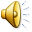 Гуси-лебеди
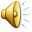 Еще один персонаж народных сказок – Баба Яга. В сказке, которая называется « Гуси – лебеди» есть такой эпизод : бежит Маша дальше и видит, течет молочная речка – кисельные берега. Но пойдем дальше и превратим речку в малиновый кисель.
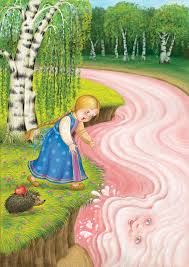 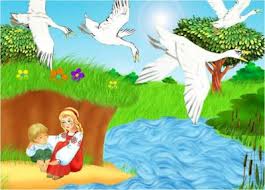 Демонстрация окрашивания известковой воды в малиновый цвет фенолфталеином
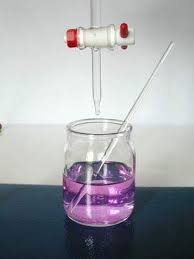 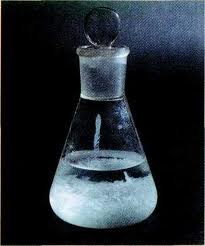 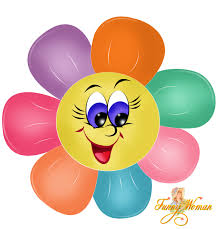 Цветик -семицветик
В сказках всегда всё хорошо заканчивается.  Сказка «Цветик – семицветик» тоже со счастливым концом. А почему цветок именно так называется?  Это лепестки были всех цветов радуги, такие же, как содержимое этих пробирок.
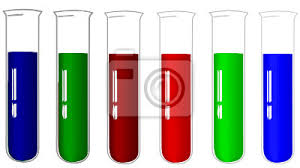 Аленький цветочек
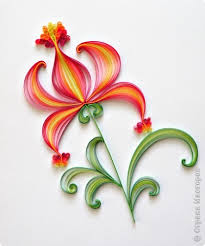 Ещё одна цветная сказка – « Аленький цветочек». Мы можем вспомнить её содержание. Волшебство в сказке – дело обычное. Пусть и наш цветок станет разноцветным.
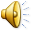 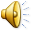 Заключение
Мы сегодня вспомнили хорошо известные вам мудрые, прекрасные сказки. Они учат добру и справедливости, честности и взаимопомощи. Помните об этом ребята.
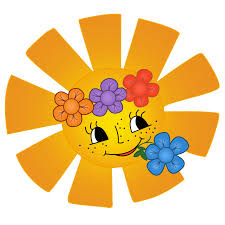 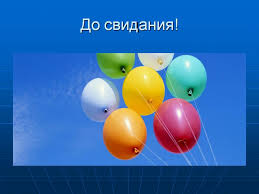